San Francisco Police Department
Vision Zero Enforcement Report
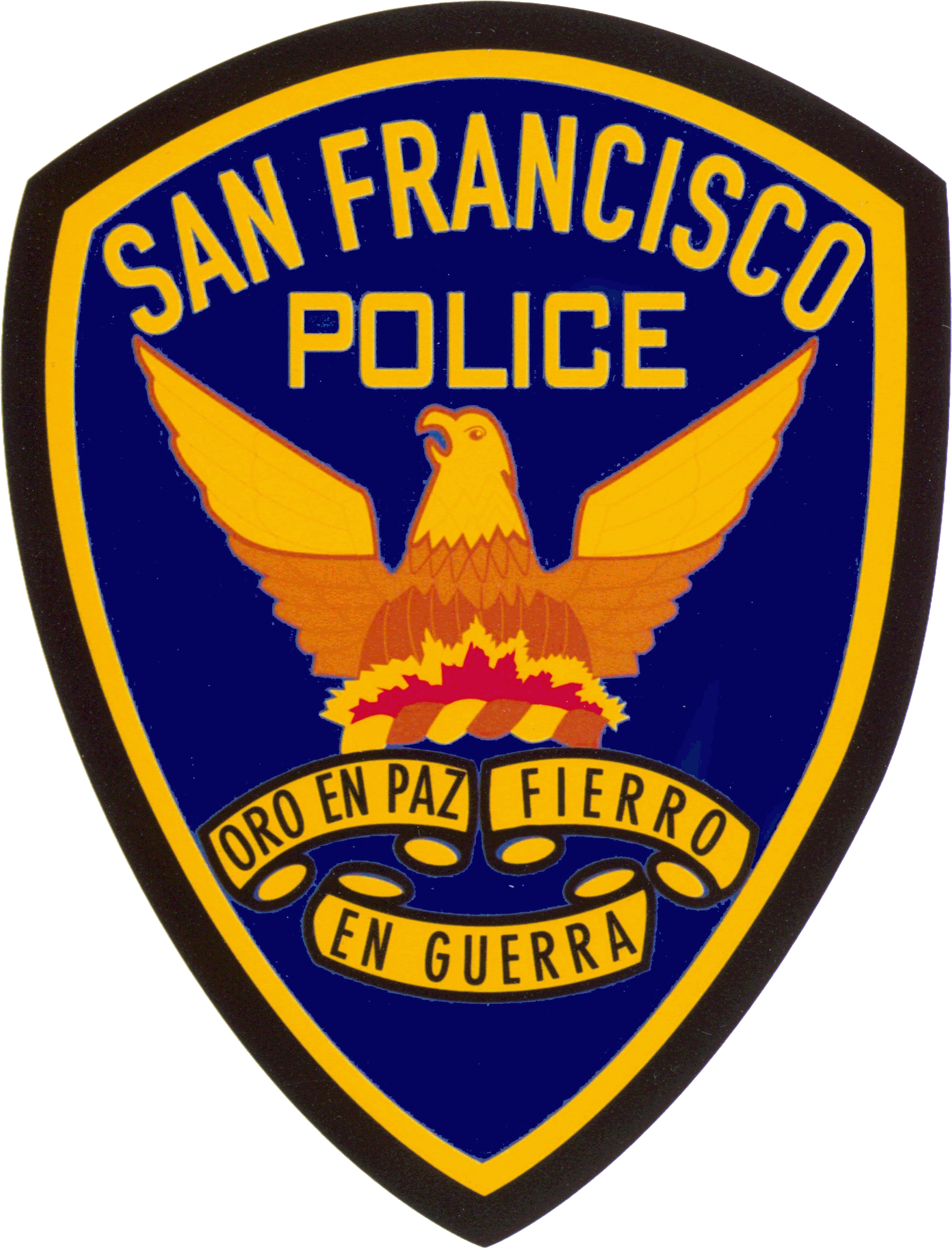 Chief Gregory P. Suhr
Commander Ann Mannix
Captain Tim Oberzeir

May  2015
Strategies for Focus on Five and Vision Zero Enforcement:
In January, a Roll Call Training DVD was released addressing Bicycle and Traffic Safety.

In February, an email was sent to each member of the SFPD explaining Vision Zero and their role.

Daily Enforcement:
Focus on the Five Enforcement Operations
Traffic Safety Enforcement Operations focusing on top collision locations

Special Enforcement Operations:
Senior Centers
School Zones
Block the Box
Pedestrian Decoy 
Lidar
Joint Traffic Safety Operations with our Traffic Safety Partner - CHP

Education and Outreach:
Bicycle and Pedestrian Safety presentations at Schools, Senior Centers and District Station Community meetings
2
Operation Plans - 2015
Continued and expanded School Crossing Guard Program
12 current participating schools
2 schools recently added

Continued Education and Outreach – Pedestrian and Bicycle Safety presentations given at Schools, Senior Centers and District Station Community meetings

Continued Enforcement at School Zones and Senior Centers
Increased Lidar Speed Enforcement Operations 

Continued joint Traffic Safety Operations with our Traffic Safety Partner - CHP  

Increase the number of citations issued that focus on the five – primary collision factors
Stations versus Citywide

Continued collaboration with other city agencies and advocacy groups
3
Citywide Traffic Citations –  2014Broken Down by Station
4
Citywide Traffic Citations –  2014Broken Down by Mode & QTR
5
2014 Citywide Traffic CitationsBroken Down by Type
6
Traffic Citations - CitywideQ4 2013 vs Q4 2014
7
Traffic Citations - Citywide 1 QTR 2014 vs 1 QTR 2015
8
Focus Five Citywide Citations by Station1Q 2014 vs 1Q 2015
9
Focus Five Traffic Citations by StationQ 2014 vs 1Q 2015
10
Focus Five Citywide Citations by Station1Q 2014 vs 1Q 2015
11
Focus 5 Traffic Citations Citywide 1Q 2015
12
Citywide Traffic Citations – 1Q 2015
13
Top 5 Primary Collision Causes –  2014Broken Down by Station
14
** Reported incidents when the primary collision factor has been determined.
Injury Severity  Q1 2014 vs Q1 2015
15
Questions?
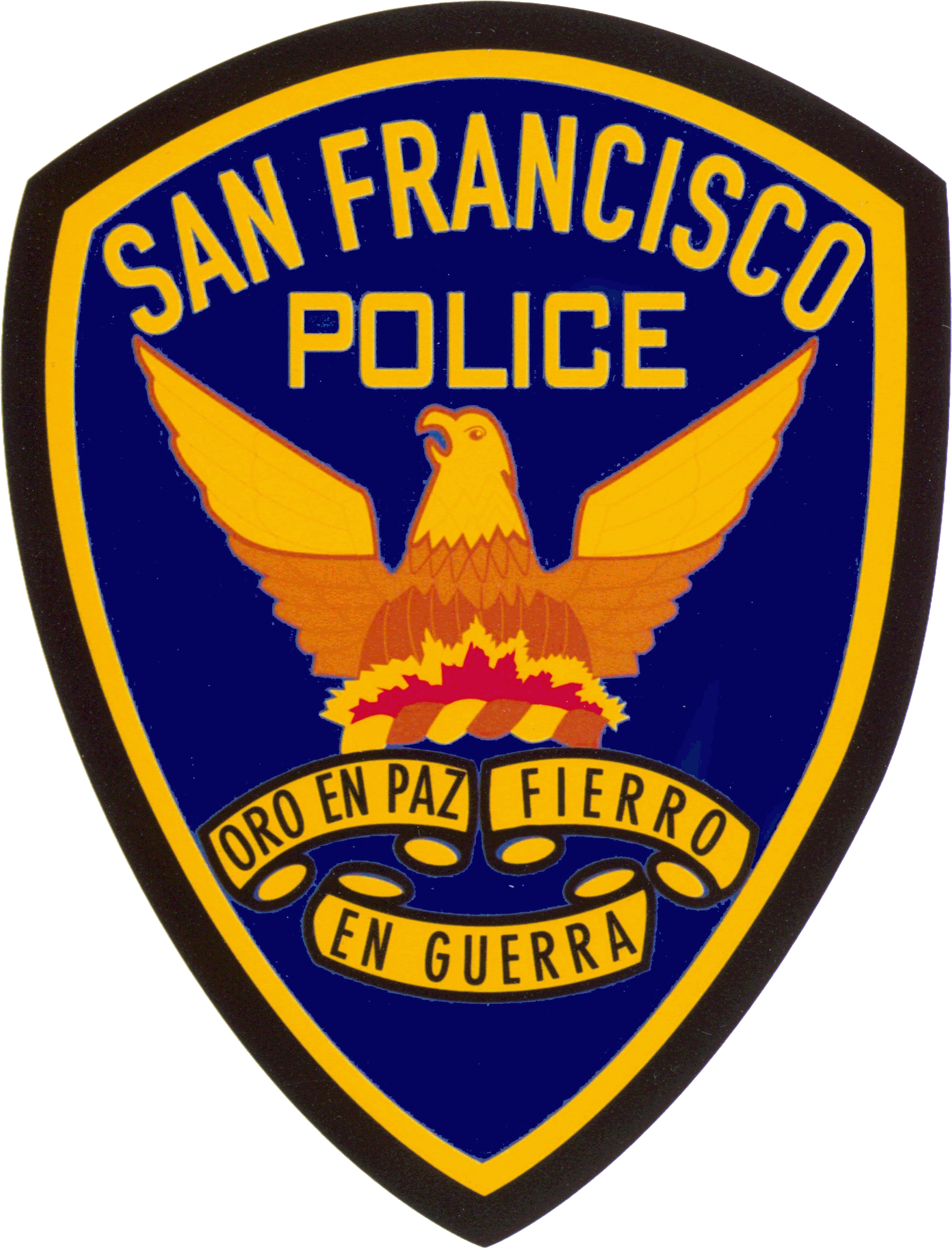 16